ΠΕΡΙΦΕΡΙΚΟ ΝΕΥΡΙΚΟ ΣΥΣΤΗΜΑ
Ο νευρικός ιστός με τη συμμετοχή των αιμοφόρων αγγείων και των συνδετικών ιστών, διαμορφώνει τα όργανα του νευρικού συστήματος, ήτοι τον εγκέφαλο, το νωτιαίο μυελό, τα αισθητήρια όργανα, όπως το μάτι και το αφτί, και τα νεύρα τα οποία συνδέουν τα όργανα του κεντρικού συστήματος με τα υπόλοιπα όργανα ή συστήματα.
Στον άνθρωπο το νευρικό σύστημα απαρτίζεται από  δύο μέρη:
1.το κεντρικό νευρικό σύστημα (ΚΝΣ) και 
2. το περιφερικό νευρικό σύστημα (ΠΝΣ).
Ο νωτιαίος μυελός  είναι σαν μια τηλεφωνική γραμμή, που συνδέει τον εγκέφαλο με  το υπόλοιπο σώμα.
Τι περιλαμβάνει το Π.Ν.Σ.
Περιλαμβάνει το τμήμα του Ν.Σ. που βρίσκεται εκτός των κεντρικών οργάνων (εγκέφαλος και νωτιαίος μυελός).
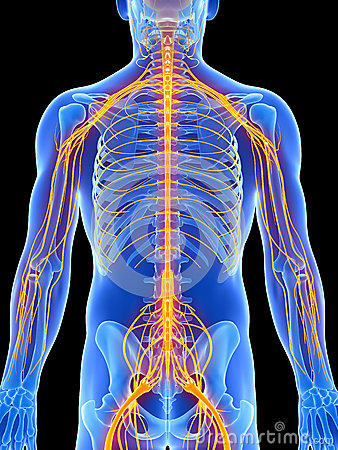 νεύρα
Αποτελείται από
γάγγλια
Τι είναι τα νεύρα;
Είναι δεσμίδες αποφυάδων (μόνο δενδρίτες ή μόνο νευράξονες ή και τα δυο) που συγκρατούνται με  συνδετικό ιστό. 
Περιβάλλονται από νευρογλοιακά κύτταρα 
Έχουν λευκή γυαλιστερή όψη 
(Τα σώματα των νευρικών κυττάρων του νεύρου, είναι είτε μέσα στο ΚΝΣ, είτε μέσα στα γάγγλια.
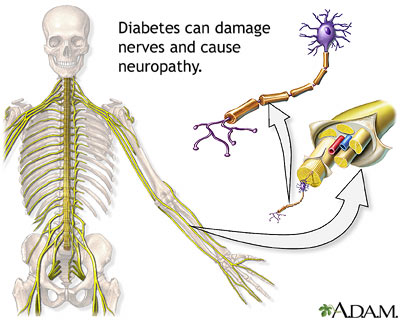 Γάγγλια: αθροίσματα σωμάτων νευρικών κυττάρων εκτός του ΚΝΣ
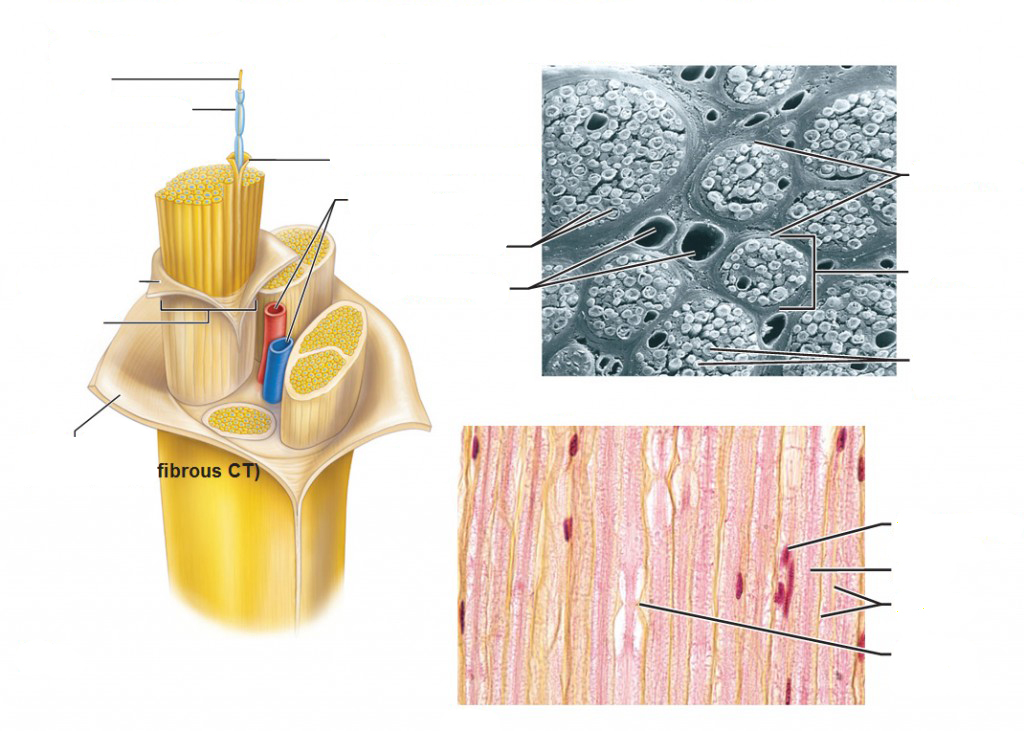 άξονας
έλυτρο μυελίνης
(χαλαρός συνδετικός ιστός)
ενδονεύριο
περινεύριο
περινεύριο
(χαλαρός συνδετικός ιστός)
αγγεία
ενδονεύριο
δεσμίδα
αγγεία
δεσμίδα
νευρικές ίνες
επινεύριο
(πυκνός ινώδης, σκληρός
συνδετικός ιστός)
πυρήνας κυττάρου του Schwann
άξονας
μυελίνη
κόμβος του Ranvier
Νεύρo
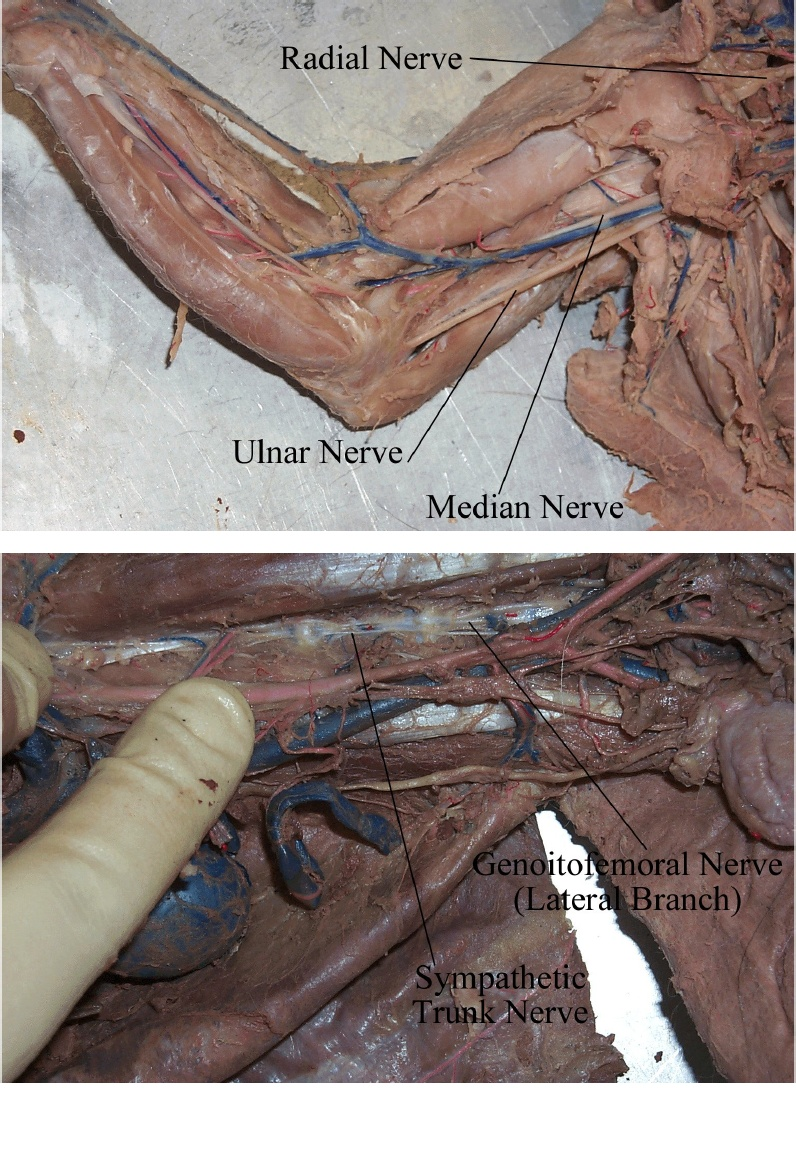 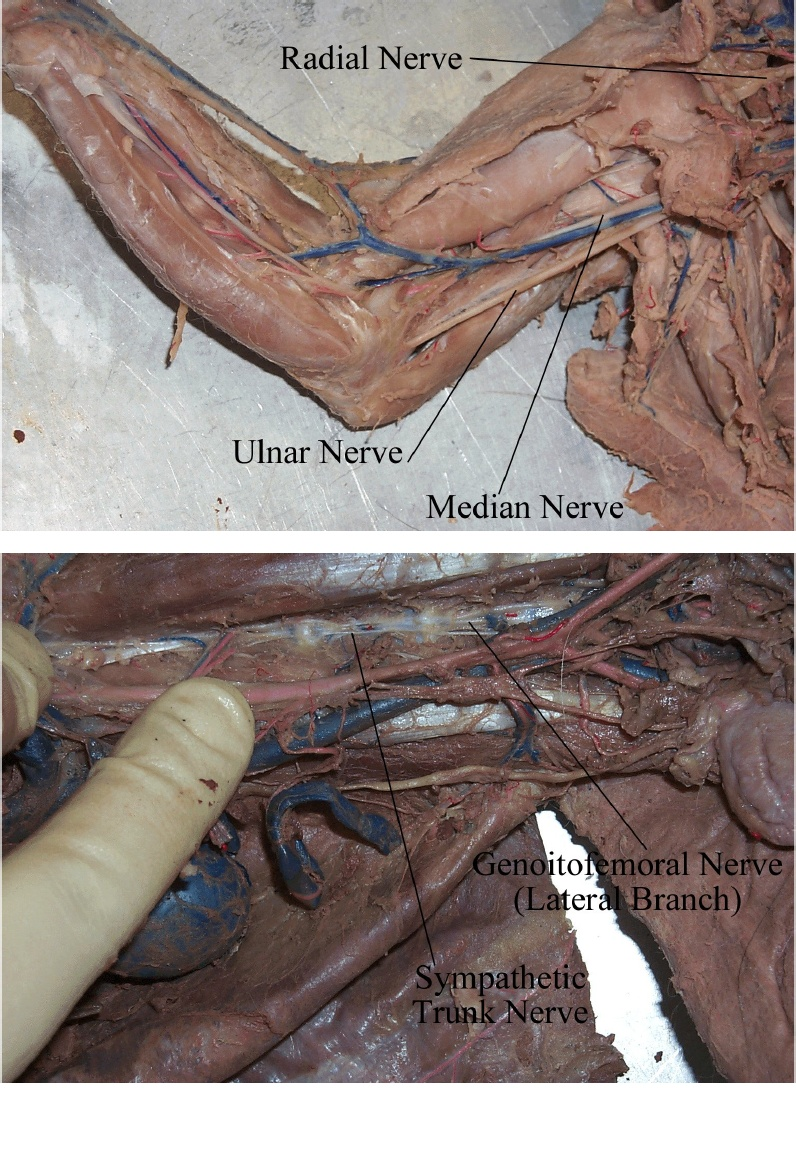 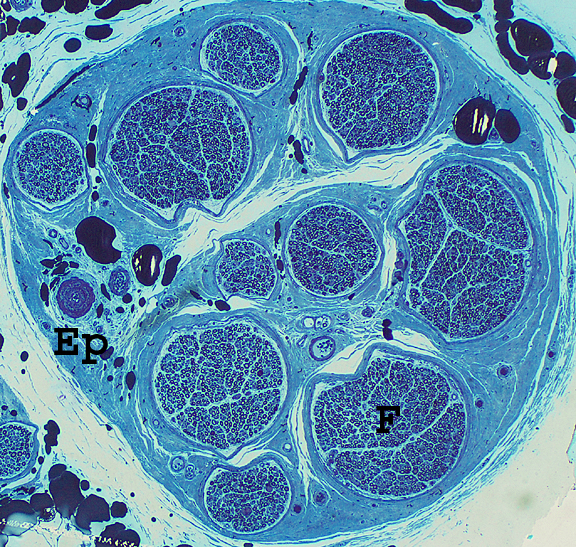 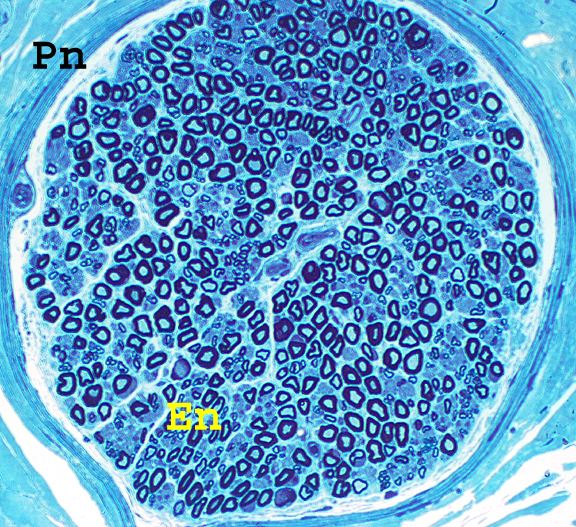 εγκάρσια τομή γαστροκνημίου νεύρου
Νεύρα
Γάγγλια: αθροίσματα σωμάτων νευρικών κυττάρων εκτός του ΚΝΣ
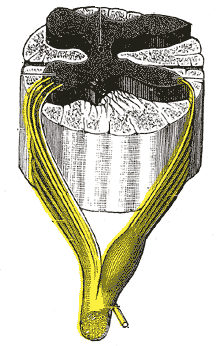 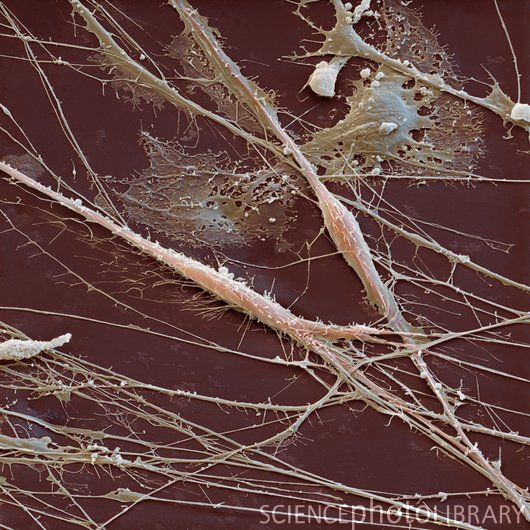 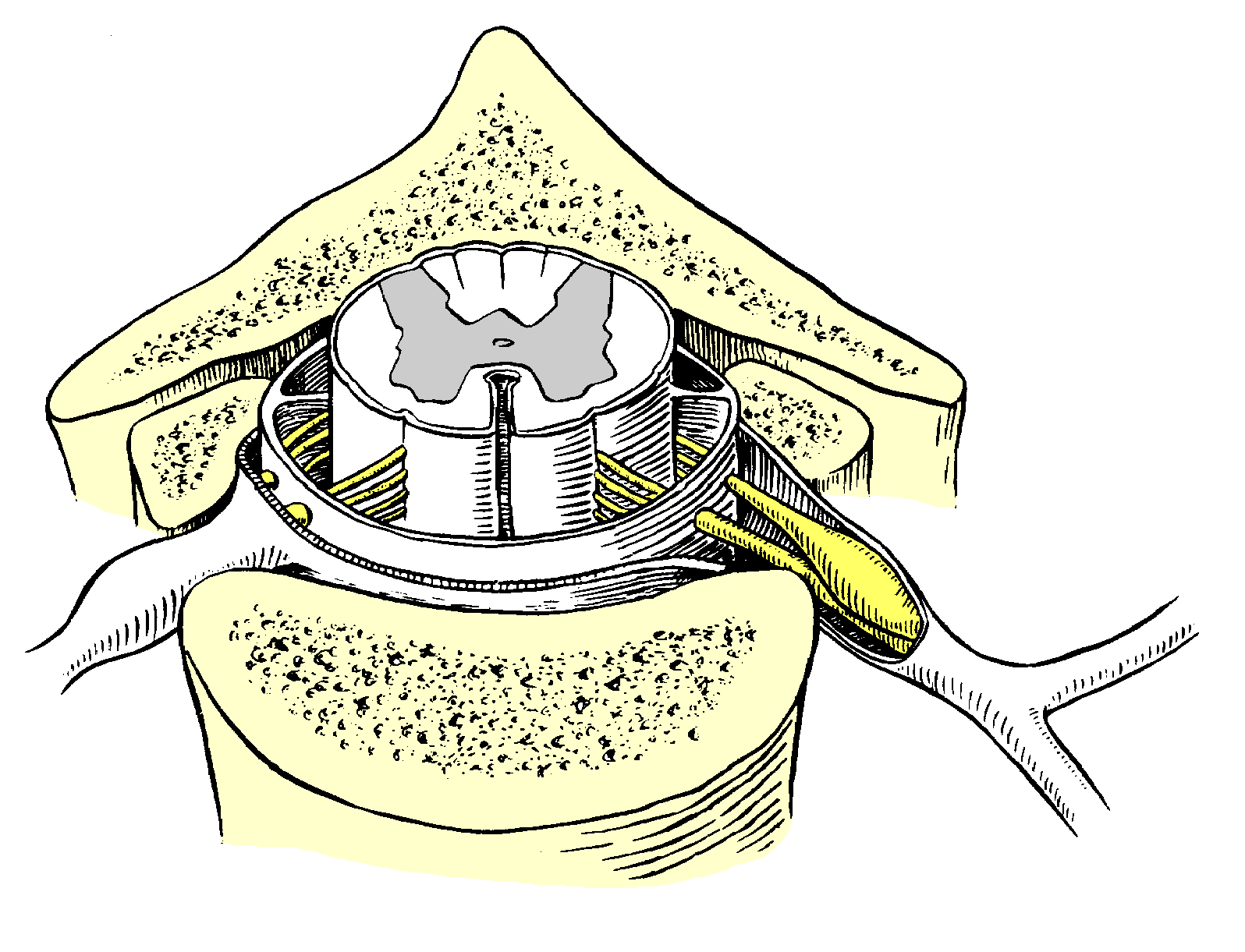 Κατηγορίες νεύρων
1. Κινητικά: σύνολο από νευράξονες κινητικών νευρώνων
Υπάρχουν μονοπάτια νεύρων που πηγαίνουν από τον εγκέφαλο προς τους μυς, αυτά μας επιτρέπουν να κινούμε τα χέρια μας και τα πόδια μας. Αυτά λέγονται κινητήρια (κινητικά) νεύρα.
2. Αισθητικά: σύνολο αποφυάδων αισθητικών νευρώνων
Επιπλέον υπάρχουν μονοπάτια νεύρων που μεταφέρουν  αίσθηση, για παράδειγμα αφή, την πίεση και τον πόνο, από το σώμα προς τον εγκέφαλο. Αυτά τα νεύρα ονομάζονται αισθητικά νεύρα.
3. Μεικτά: περιέχουν και τα δύο είδη αποφυάδων
Νεύρα στον άνθρωπο
Τα  νεύρα είτε εκφύονται από τον εγκέφαλο, οπότε μιλάμε για εγκεφαλικά νεύρα, είτε από τον νωτιαίο μυελό οπότε μιλάμε για νωτιαία νεύρα.
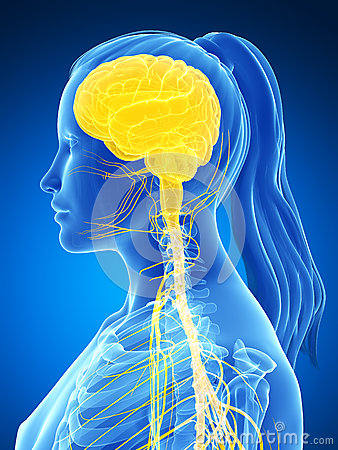 1. εγκεφαλικά νεύρα
Υπάρχουν 12 ζεύγη εγκεφαλικών νεύρων
Αισθητικά, κινητικά, μεικτά. 
Εκφύονται από τον εγκέφαλο και νευρώνουν την κεφαλή και το λαιμό εκτός του πνευμονογαστρικού νεύρου, κλάδοι του οποίου νευρώνουν το θώρακα και την κοιλιά.
2. νωτιαία νεύρα
Υπάρχουν 31 ζεύγη νωτιαίων νεύρων
Είναι όλα μεικτά (αποφυάδες αισθητικών και κινητικών νευρώνων)  
Εκφύονται από την σπονδυλική στήλη και νευρώνουν αυχένα, κορμό και τα άκρα του σώματος
Τα κρανιακά ή εγκεφαλικά νεύρα αποτελούν 12 ζεύγη νεύρων που αναδύονται από το εγκεφαλικό στέλεχος, σε αντιδιαστολή με τα νωτιαία νεύρα που αναδύονται από τη σπονδυλική στήλη.
 Εκτός από τη 10η και 11η εγκεφαλική συζυγία (πνευμονογαστρικό και παραπληρωματικό νεύρο αντίστοιχα), τα κρανιακά νεύρα εξυπηρετούν κατά κύριο λόγο την αισθητική και κινητική νεύρωση της κεφαλής και του τραχήλου. Η έξοδος/είσοδός τους στο κρανίο γίνεται διαμέσου των τρημάτων της βάσης του κρανίου.
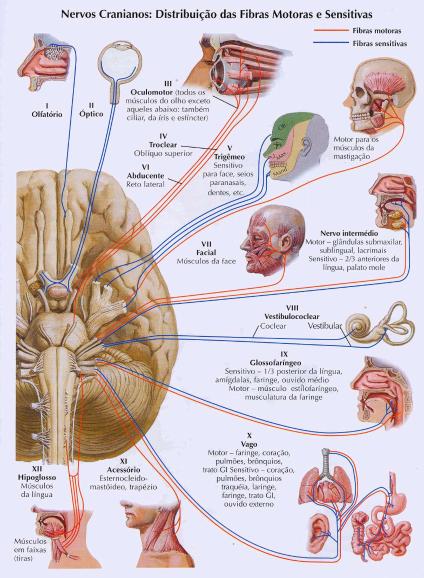 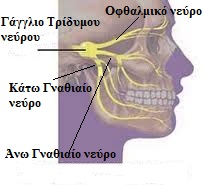 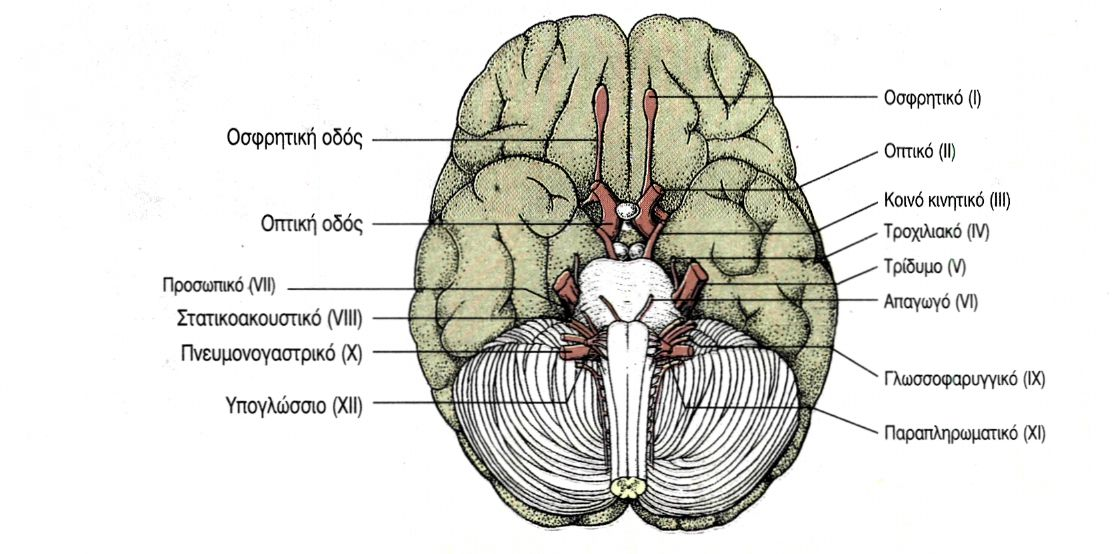 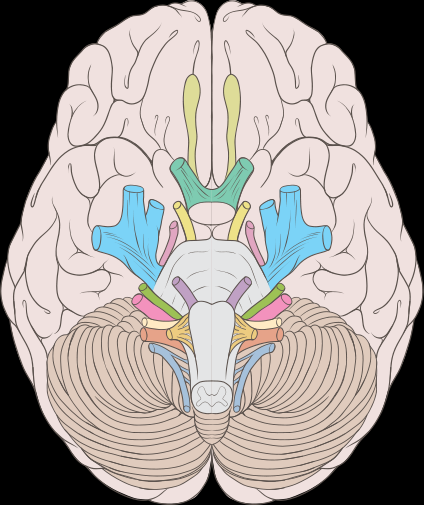 Τα κρανιακά νεύρα στην κάτω επιφάνεια του εγκεφάλου
Από το νωτιαίο μυελό εκφύονται 31 ζεύγη νωτιαίων νεύρων. Όλα τα νωτιαία νεύρα είναι μεικτά, σχηματίζονται από αποφυάδες αισθητικών και κινητικών νευρώνων και νευρώνουν τον αυχένα, τον κορμό και τα άκρα.
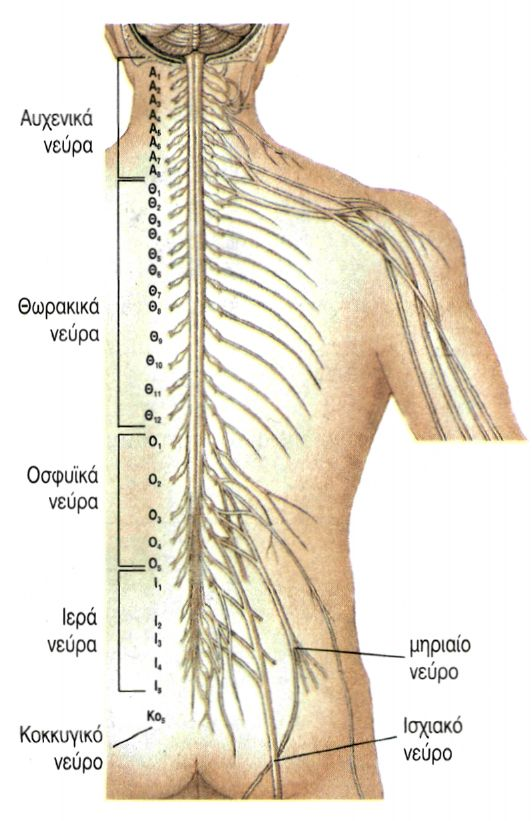 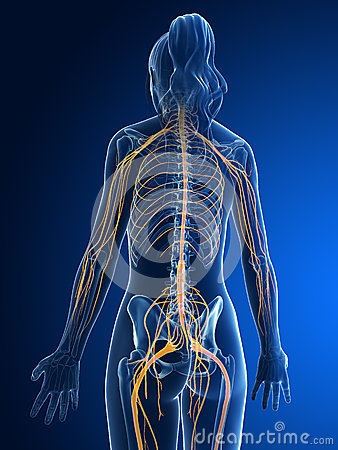 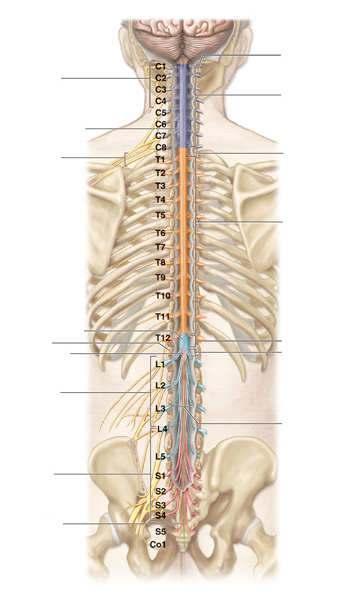 Νωτιαία  νεύρα
άτλας
αυχενικό πλέγμα
αυχενική μοίρα του νωτιαίου μυελού
αυχενικό όγκωμα
σπόνδυλος Τ1
βραχιόνιο πλέγμα
θωρακική μοίρα του νωτιαίου μυελού
οσφϋικό όγκωμα
οσφυϊκή μοίρα
σπόνδυλος L1
ιερά μοίρα
μυελικός κώνος
οσφϋικό πλέγμα
ιππουρίδα
ιερό πλέγμα
τελικό νημάτιο
Νευρικές οδοί - Αντανακλαστικά
Νευρική οδός είναι η διαδρομή που ακολουθούν οι νευρικές ώσεις μέσα στο νευρικό σύστημα.
οδοί που μεταφέρουν νευρικές ώσεις από το ΚΝΣ στα εκτελεστικά όργανα
κινητικές ή φυγόκεντρες
οδοί που μεταφέρουν νευρικές ώσεις από την περιφέρεια στο ΚΝΣ
αισθητικές ή κεντρομόλοι
Αντανακλαστικό τόξο
Αντανακλαστικό τόξο
Η απλούστερη νευρική οδός είναι το αντανακλαστικό τόξο, το οποίο συνήθως αποτελείται από τον αισθητικό νευρώνα, τους ενδιάμεσους νευρώνες και τους κινητικούς νευρώνες
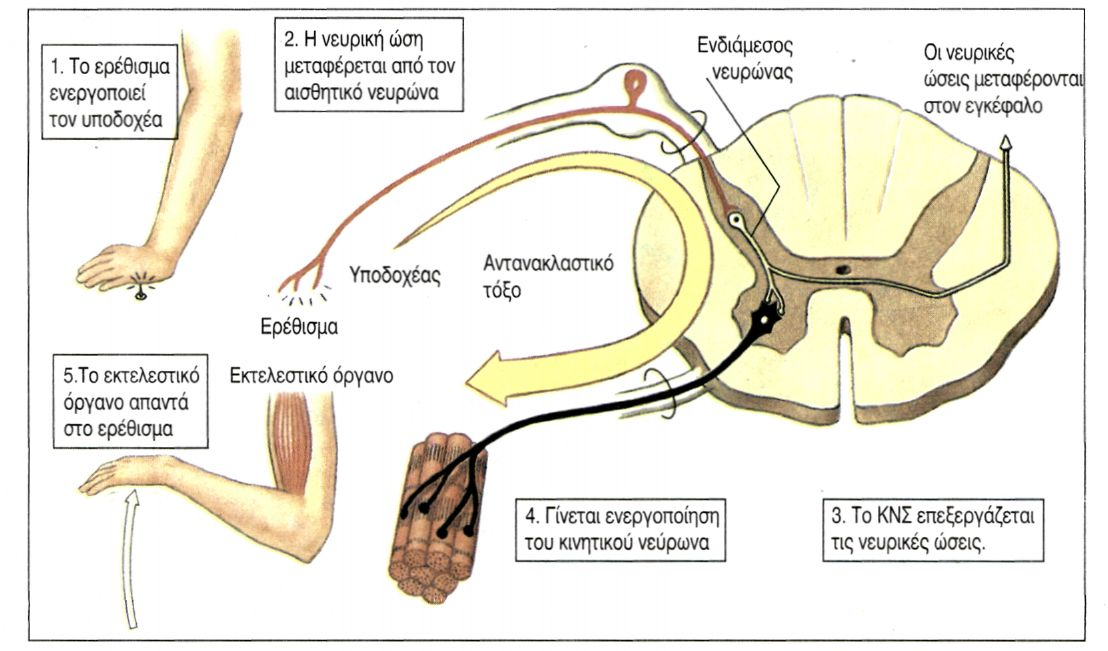 Οι ενδιάμεσοι νευρώνες αποτελούν το κέντρο επεξεργασίας του ερεθίσματος
Τμήματα αντανακλαστικού τόξου και λειτουργίες τους
ΑΝΤΑΝΑΚΛΑΣΤΙΚΑ
Τα αντανακλαστικά είναι αυτόματες, στερεότυπες και ακούσιες απαντήσεις τις οποίες δίνει ο οργανισμός σε αλλαγές που πραγματοποιούνται μέσα ή έξω από το σώμα.
Μέσω των αντανακλαστικών ελέγχονται απαντήσεις που πρέπει να εκδηλωθούν με ταχύτητα όπως : 
Καταστάσεις έκτακτης ανάγκης 
Αυτόματη διατήρηση ισορροπίας 
Διατήρηση ομοιόστασης (έλεγχος καρδιακού – αναπνευστικού ρυθμού, της πίεσης του αίματος  κ.α.)
Προϋπόθεση: να υπάρχει το αντίστοιχο αντανακλαστικό τόξο.
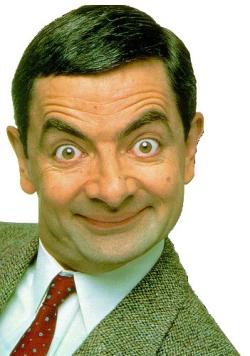 Σε ορισμένα αντανακλαστικά συμμετέχει ο εγκέφαλος (ανοιγοκλείσιμο των βλεφάρων)
ενώ σε άλλα όχι (απομάκρυνση από θερμό ή αιχμηρό αντικείμενο)
Αντανακλαστικό γόνατου
Στο αντανακλαστικό του γόνατου συμμετέχουν δύο μόνο νευρώνες: ένας αισθητικός και ένας κινητικός. 
Οι απολήξεις του αισθητικού νευρώνα βρίσκονται στον τετρακέφαλο μηριαίο μυ και διεγείρονται ύστερα από κτύπημα στο σύνδεσμο της επιγονατίδας. 
Οι νευρικές ώσεις που δημιουργούνται φτάνουν στο νωτιαίο μυελό, όπου ο αισθητικός νευρώνας σχηματίζει σύναψη με τους δενδρίτες του κινητικού νευρώνα. 
Διά μέσου του κινητικού νευρώνα επιστρέφουν στο μυ, ο οποίος συσπάται με αποτέλεσμα την έκταση της κνήμης. 

(Το αντανακλαστικό του γόνατου βοηθά και στη διατήρηση της όρθιας στάσης του σώματος)
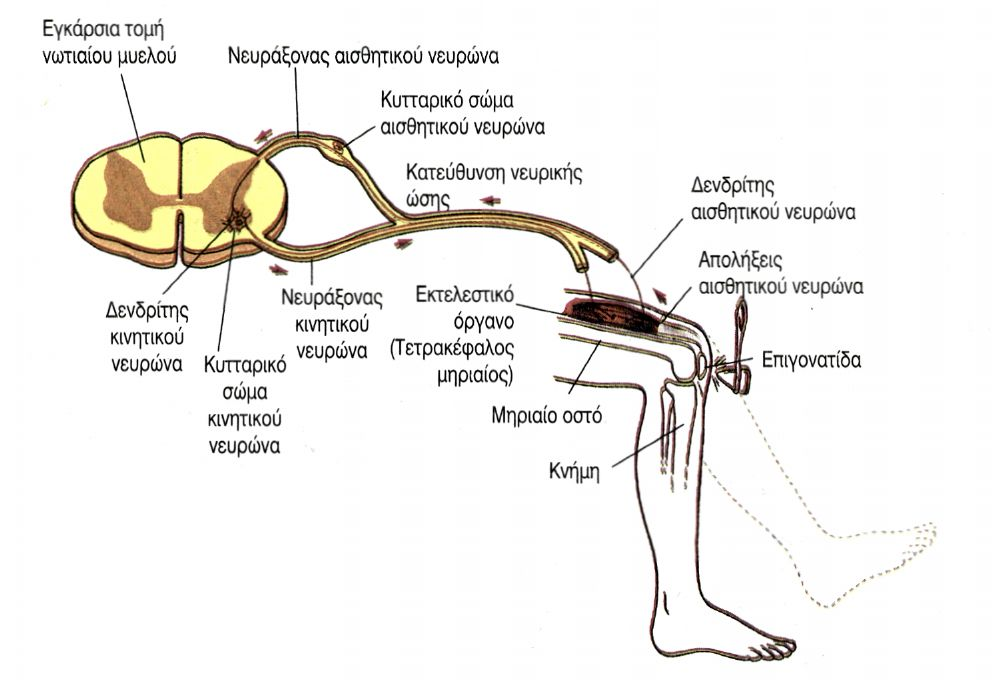 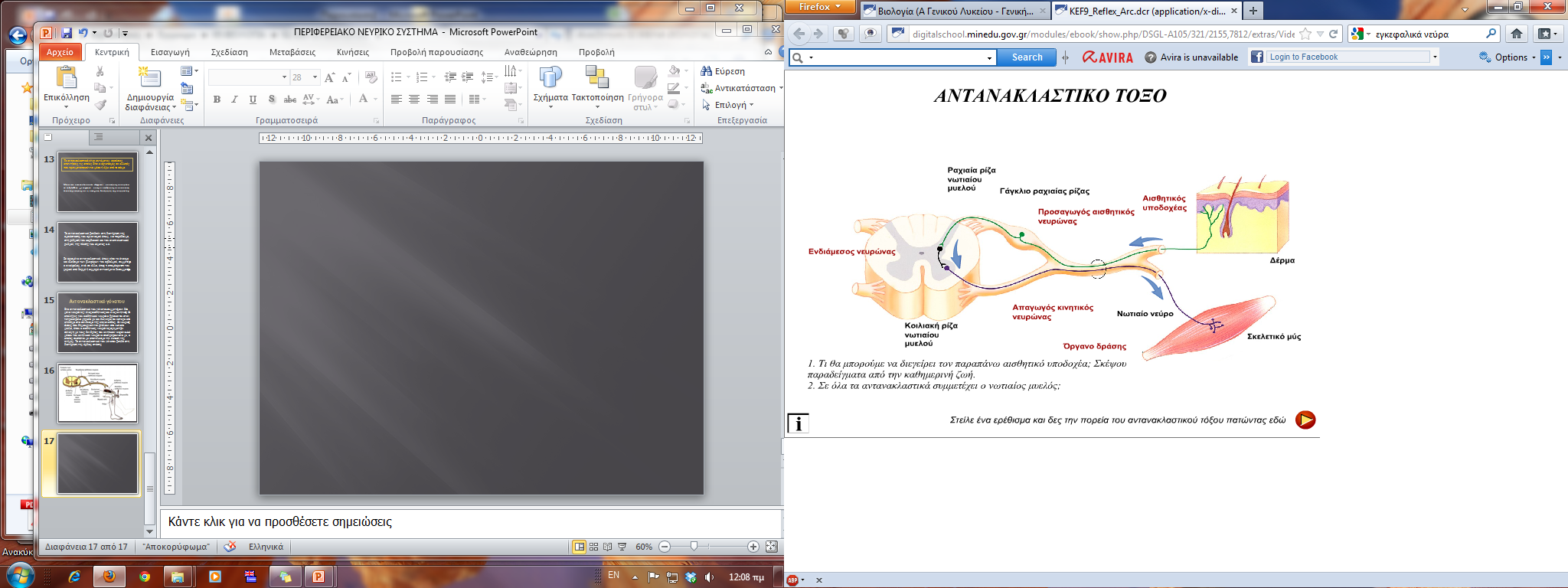 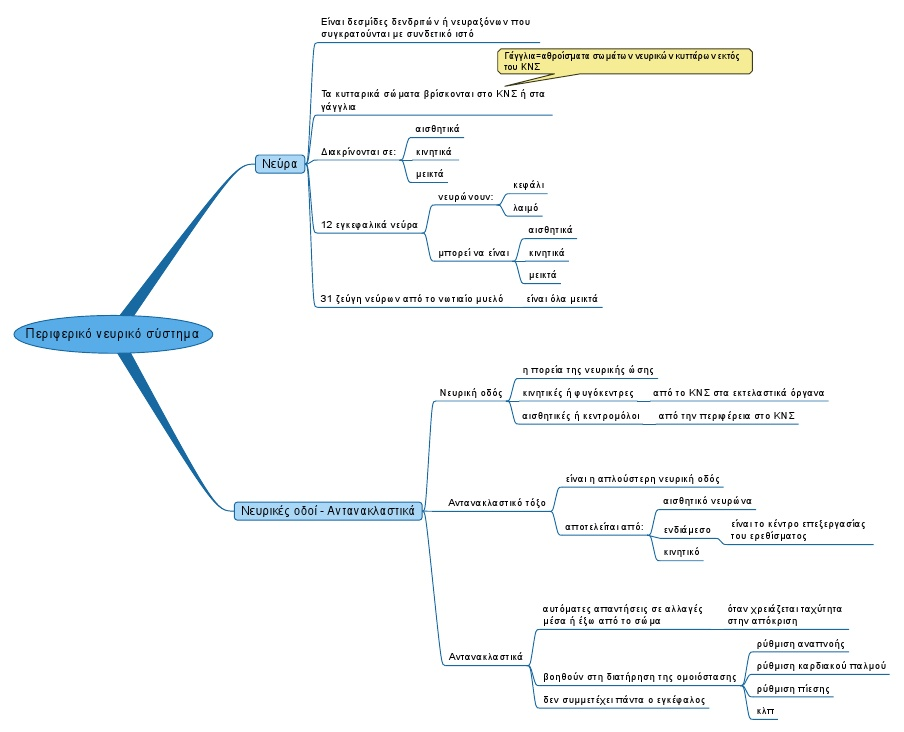